46. Un Monte Hay
1. Un monte hay más allá del mar
Y en él hubo una cruz,
Do por nosotros sucumbió
El Salvador Jesús.

Coro:
Fielmente nos amó Jesús,
Pues hay que amarle fiel,
Y en su salud y amor confiar
Y hacer las obras de Él.
2. ¡Cuán imposible es entender
Su muerte de dolor!
Por fe sabemos que por nos
Murió el Salvador. 

Coro:
Fielmente nos amó Jesús,
Pues hay que amarle fiel,
Y en su salud y amor confiar
Y hacer las obras de Él.
3. Fue para darnos el perdón
Que allí su vida dio;
Por darnos cielo y salvación
Su sangre derramó. 

Coro:
Fielmente nos amó Jesús,
Pues hay que amarle fiel,
Y en su salud y amor confiar
Y hacer las obras de Él.
4. Y justo no hubo sino Él;
Él en su amor pagó
El precio del pecado vil,
Y el cielo nos abrió. 

Coro:
Fielmente nos amó Jesús,
Pues hay que amarle fiel,
Y en su salud y amor confiar
Y hacer las obras de Él.
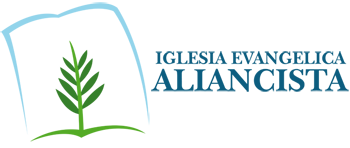